Акция «Засветись» группа №5
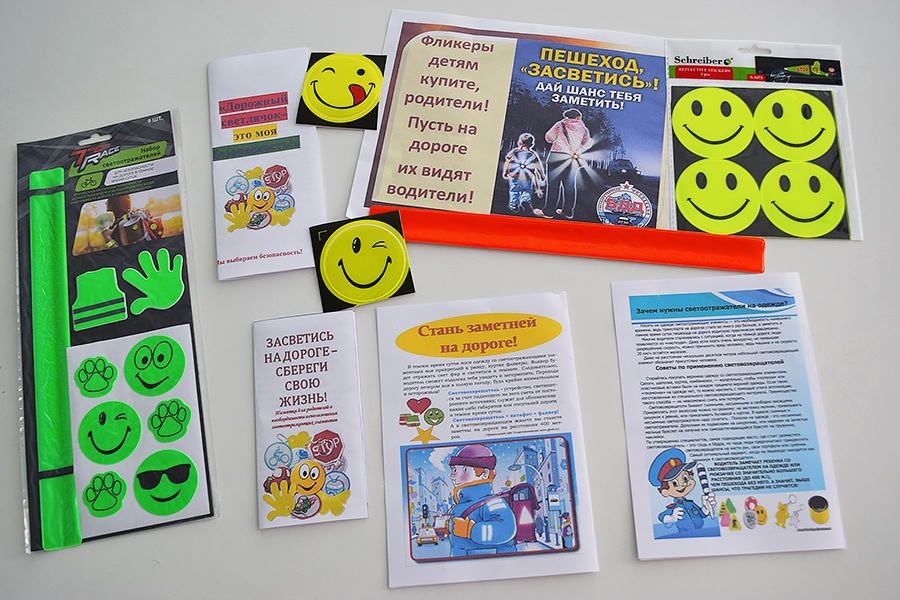 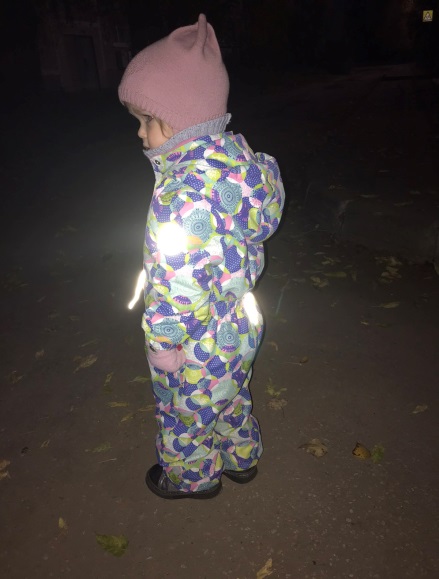 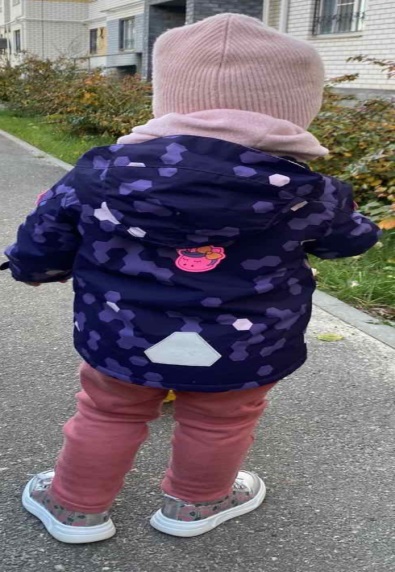 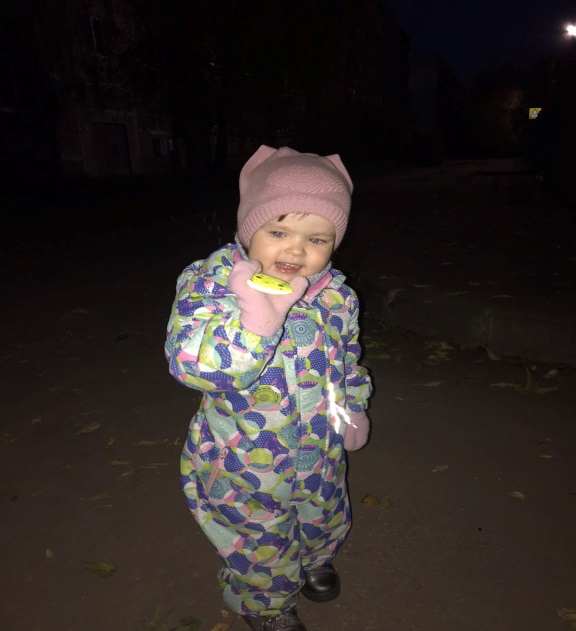 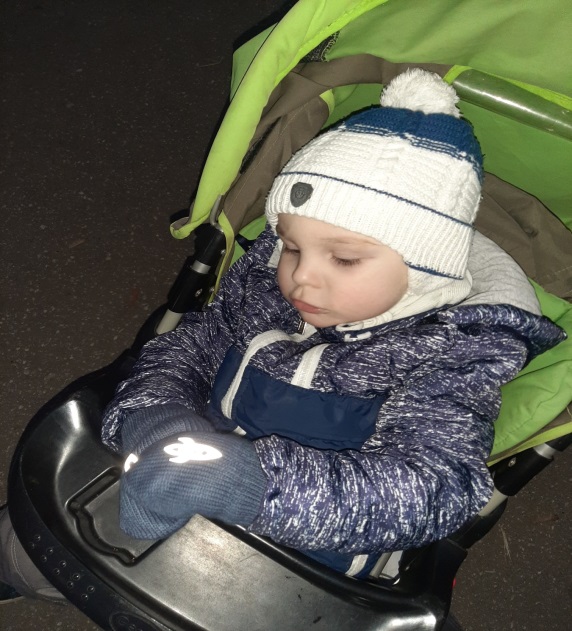 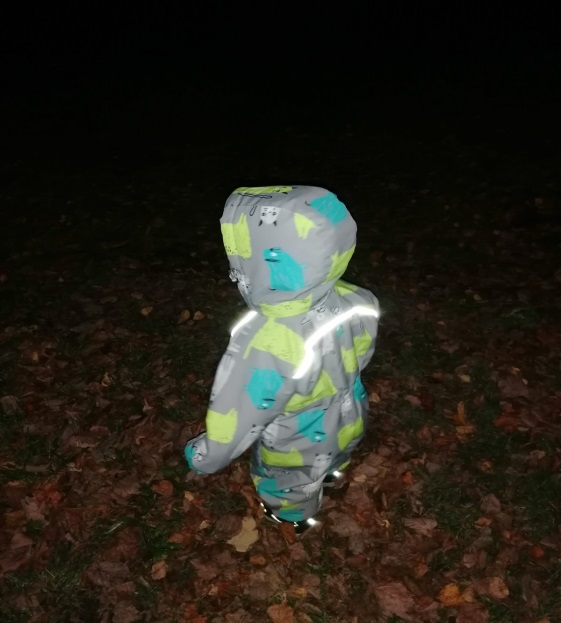